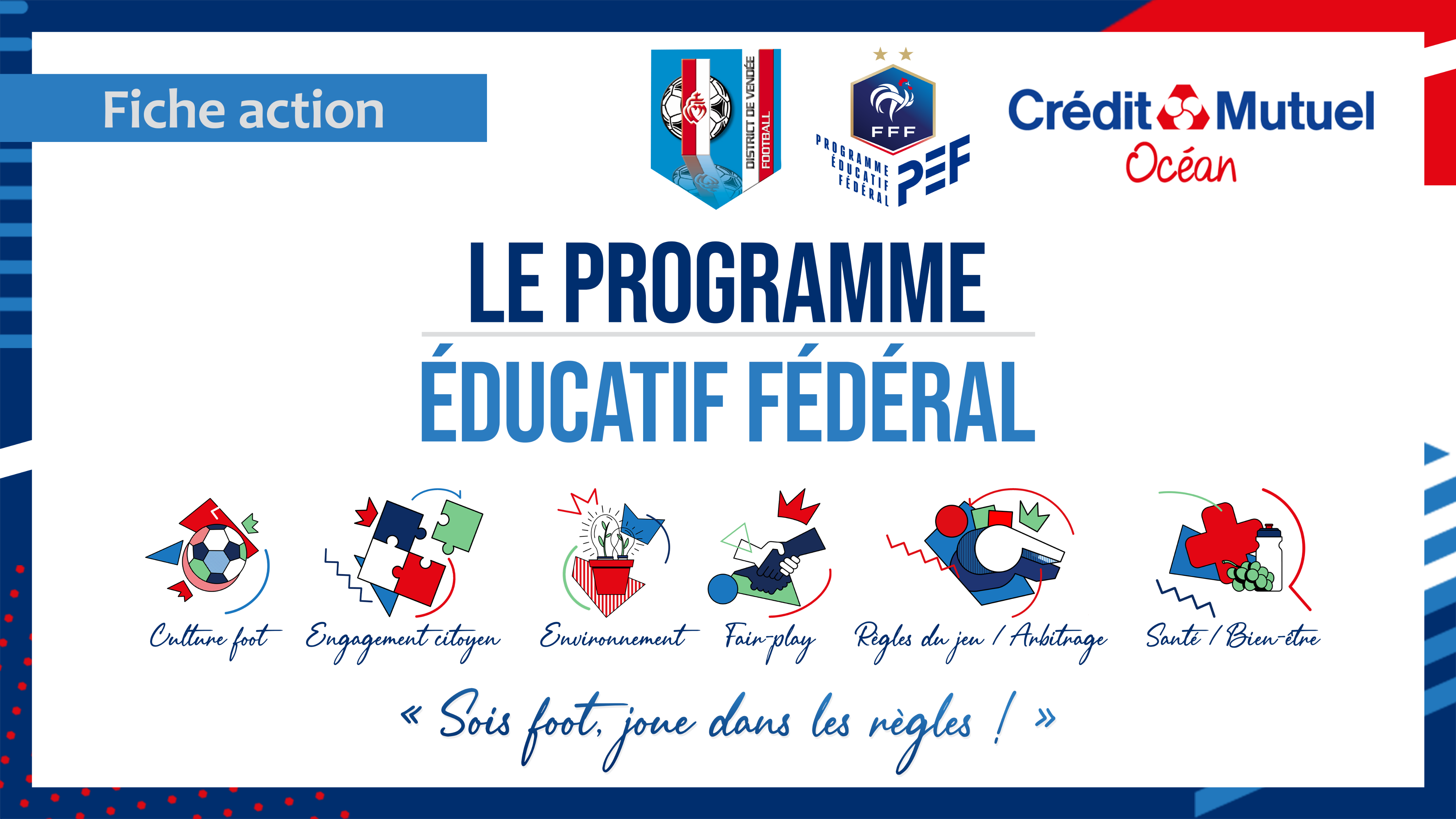 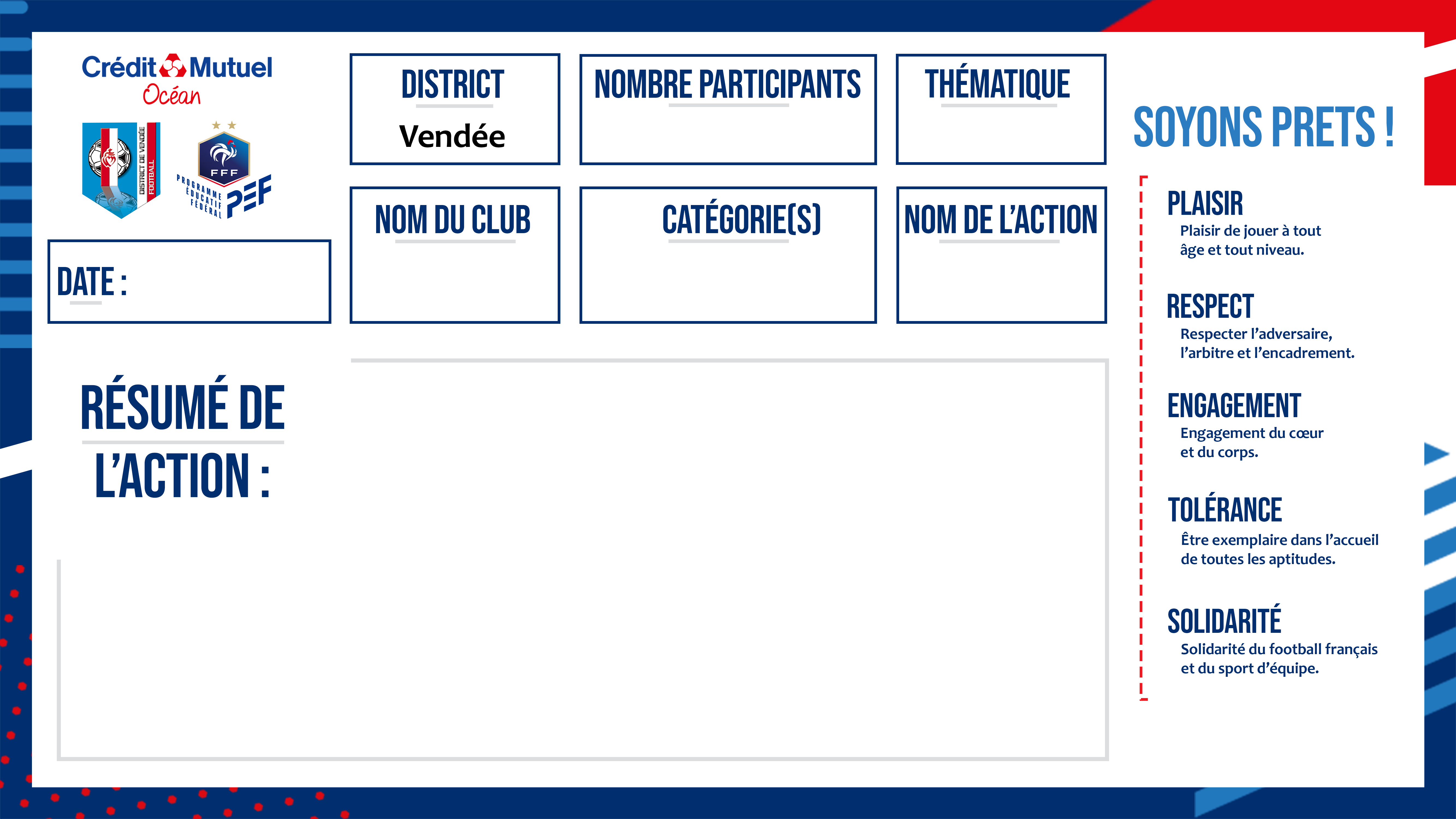 11
SANTE
06/10/2021
BEAULIEU SPORTS
U6 – U7
Faire son sac
Dans un jeu de coordination sous forme de relais (course avant, arrière, pas chassés, cloche-pieds, …), les enfants devaient récupérer dans un grand cerceau (rempli de multiples objets divers et variés) un élément qu’ils estiment indispensable ou possible à mettre dans son sac pour venir pratiquer le football. Dans les éléments indispensables il y avait par exemple : maillot, short, chaussettes, protège-tibias, gourde… Cet objet devait être déposé dans un autre cerceau situé à la fin du relais. Tout à la fin de l’exercice, nous devions compter les bonnes pièces et expliquer pourquoi cet objet doit être ou non dans le sac. 
Quelques jours plus tard, les parents des enfants ont reçu par mail un quiz qui reprenait cet exercice avec des photos d’objets qui devaient être classés soit : indispensable, possible, inutile, interdit. Suivant le résultat de ce quiz, nous sommes revenus sur les réponses fausses afin d’éclaircir les incertitudes.
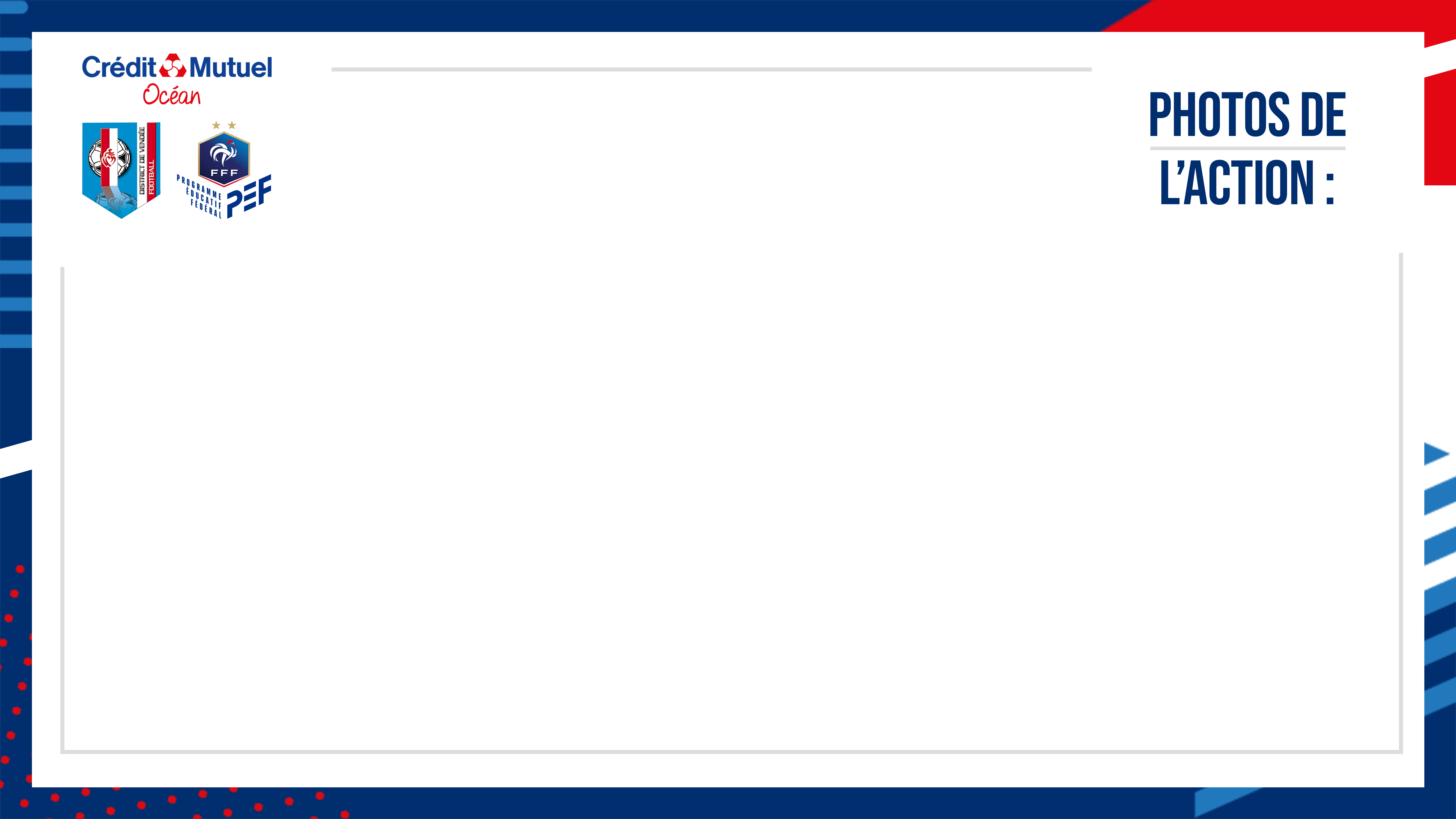 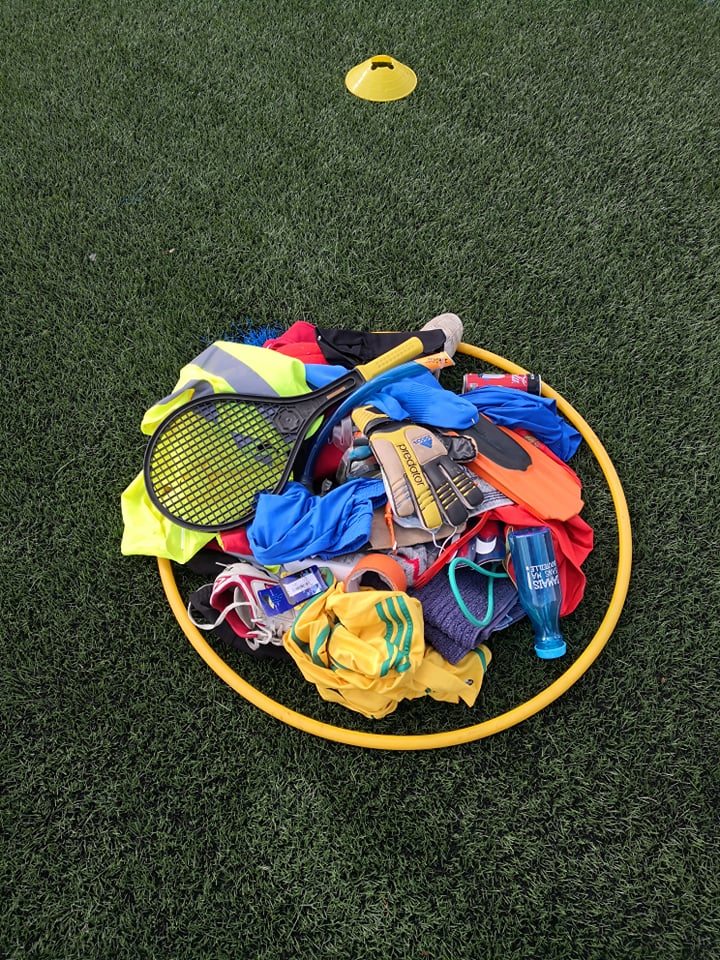